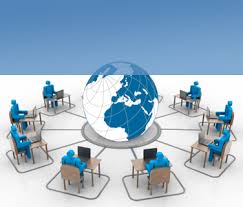 محاضرة تطوير وتقييم الكفاءات.
أولا: تنمية وتطوير الكفاءات.
1- مفهوم تطوير الكفاءات
بعد مرحلة تشخيص الكفاءات يجب العمل على تنمية هذه الكفاءات، ويتطلب ذلك وضع برنامج نظري وآخر عملي بهدف زيادة الكفاءات واكتشاف إمكانيات نموها، حيث تعد تنمية الكفاءات عملية مرحلية تقوم بتحليل معمق وشامل لفجوات الكفاءات، وتركز هذه المرحلة أكثر على النتائج. ويمكن أن أتخذ عملية تنمية الكفاءات عدة أشكال أساسية كالدورات التدريبية الخاصة وغير الرسمية لفًترات قصيرة، على شكل اجتماعات ومتابعات الدورية للعاملين أو تنظيم الندوات واللقاءات التدريبية، أو الإشرافؼ المباشر والدائم من قبل كبار موظفي الإدارة على أعمال بقية العاملين، أو من خلال تنظيم النشاطات التدريبية طويلة الأمد كالدورات أو البرامج الاكاديمية المتخصصة. 
وحسب ويرنر  وديسايمون فان من أهم الأسباب الكامنة وراء الحاجة الى تطوير الكفاءات ما يلي: 
-زيادة  تنوع قوة العمل، التي تجر وراءها العديد من الاختلافات والتي تتطلب تطورا مستمرا للجوانب المختلفة للمعارف والمهارات؛
 - المنافسة الكبيرة في الاقتصاد العالمي والتي تتطلب عمال أكثر تدريبا وتعليما يمكنون المؤسسة من البقاء في سوق متزايد التعقيد؛
- فجوة المهارات والتي منشؤها عدم تلاؤم التعليم الذي تلقاه مع متطلبات عمله، وهذا ما يفرض توابع خطيرة للمنظمات. حيث ذكر معهد ابجون لبحوث العمالة (Institute Upjohn)  ان من 25% الى %40 من العمال بالولايات المتحدة الأمريكية لديهم عجز في بعض المهارات الأساسية، وهذا مرجعه الأساسي في النظم التعليمة لا تعلم الطلبة المهارات الأساسية اللازمة لمناصب العمل؛
2- أساليب تطوير الكفاءات: هناك العديد من الأساليب منها ما يلي :
التكوين المرتكز على الكفاءات: هذا النوع من التكوين يهدف إلى اكتساب سلوكيات خاصة، وقد يعتمد على تقنيات المقابلة وتحليل المشاكل، كما يستعمل هذا النوع من التكوين من قبل مكونين ومشاركين قادرين على ملاحظة الكفاءات، حیث تتكون مجموعة هؤلاء المشاركين من معاونين واجبهم هو تنمية نفس كفاءات ككفاءات اتخاذ القرار، أو تتكون من معاونين واجبهم هو تطوير نقاط ـمختلفة.
	التدريب بالمرافقة المرتكز علـى الكفـاءات: المدرب يظهر كخبير يقدم النصائح والاقتراحات، يقدم الدروس والتعليمات وكذا المساعدة، يشجع ويحفز العاملين لإيجاد الحلول بأنفسهم، كذلك يقوم المدربون بطرح أسئلة ويرافقون العاملين في عملية التعليم، أما مدربو الكفاءات فهم يلاحظون السلوكيات ويحاولون فهم العلاقات الداخلية للكفاءات وتحفيزهم على التعليم.
ان تطوير الكفاءات هو السعي لتنمية كفاءات الافراد في المنظمة وتقوية درجة تكيفهم مع مناصبهم ومع محيط عملهم في المنظمة، وبصفة عامة يترجم تطوير الكفاءات في التدريب، هذا الأخير الذي يعتبر عنصر انتاج وتثبيت للكفاءات وبالتاي فانه يحدد جودتها.
ثانيا: تقييم الكفاءات
تقييم الكفاءات وهي المرحلة التي تستخدم وتوظف فيها الكفاءات المتحصل عليها، حيث يتم من خلالها جني ثمار و جهود التنمية و التطوير، كما تفيد هذه المرحلة في  الاجابة عن ما هي المنفعة التي تحققت من الجهود التطورية من خلال تقييم الكفاءات المستخدمة ويتم ذلك بتقييم النشاطات والمهام المنجزة، بتحديد وإظهار نقص المهارات في مناصب معينة ولأشخاص معينة والذي من شأنه توجيه مرحلة تخطيط الكفاءات؛ وبذلك تكمل دورة حياة إدارة الكفاءات.
	أثناء التقييم فان المسير القريب يقوم بتحديد الكفاءات التي يتحكم فيها العامل بنجاح، والكفاءات المطلوبة والتي لا يحوزها، والكفاءات التي يحوزها ولكن لا يتحكم فيها تماما مقارنة مع متطلبات عمله هذا ما يعني أن هذا النوع من التقييم يسمح للمؤسسة بضمان: 
-أحسن ملائمة بين الكفاءات المكتسبة من طرف العامل والمطلوبة من طرف رب العمل؛
-أحسن تعريف لاحتياجات التكوين؛
-الاعتراف بالكفاءات الفردية من خلال التطور الوظيفي أو ارتقاء الفرد أو العامل؛
يعتبر تقييم الكفاءات عملية منظمة مستمرة، وضرورية، كما انها توضح مدى فعالية نظامي: التوظيف والتدريب، والتقييم هو امر حتمي لمعرفة مستوى كفاءات الافراد في المنظمة، واتخاذ القرارات اما بتوجيههم الى التدريب او ترقيتهم وتصنيفهم ضمن أنواع التشغيل الخاص.
وهناك العديد من المقاربات في تقييم الكفاءات، وهذه اهم المقاربات:
مقاربة المعارف النظرية: تقوم على أساس مقارنة المعارف النظرية المحققة للفرد والوضعيات المهنية التي ترتبط بها، ومدى اكتساب هذه المعارف الذي يعكس درجة السيطرة على الوظيفة التي يقوم بها الفرد.
مقاربة المعارف العملية: التقييم يتم على أساس الممارسات وذلك من خلال مراقة الفرد اثناء الوضعية المهنية لان قدرات الافراد غير مرئية، بل يجب الملاحظة للتحقق.
مقاربة المعارف السلوكية: التقييم يعتمد على مستوى السلوكيات الفردية والجماعية المتعلقة بالأداء.
ان المشكلة الأساسية في المقاربات الثلاثة السابقة تكمن في صعوبة الفصل بين أنواع المعارف التي تمثل في مجموعها الكفاءات الاستراتيجية، لذلك ظهرت مقاربات أخرى مثل مقاربة التقييم المعرفية، ومقاربة التقييم على أساس الكفاءات ...الخ.

 وبالنسبة لطرق تقييم الكفاءات فانه ليس من السهل تقييمها بصفة مطلقة، ولهذا يكون من الضروري اعتماد المقارنات-إضافة الى مرجعيات الكفاءات التي يتم التقييم على أساسها في المنظمات، واكثر من نوعين معروفين من المقارنات هما: 
	التحليل التاريخي: من خلال متابعة تطور الكفاءات عبر فترة من الزمن ومن ثمة تقييمها.
 معايير القطاع: من خلال مقارنة الكفاءات بالمعايير المتعلقة بالقطاع او مع منظمات المنافسة.